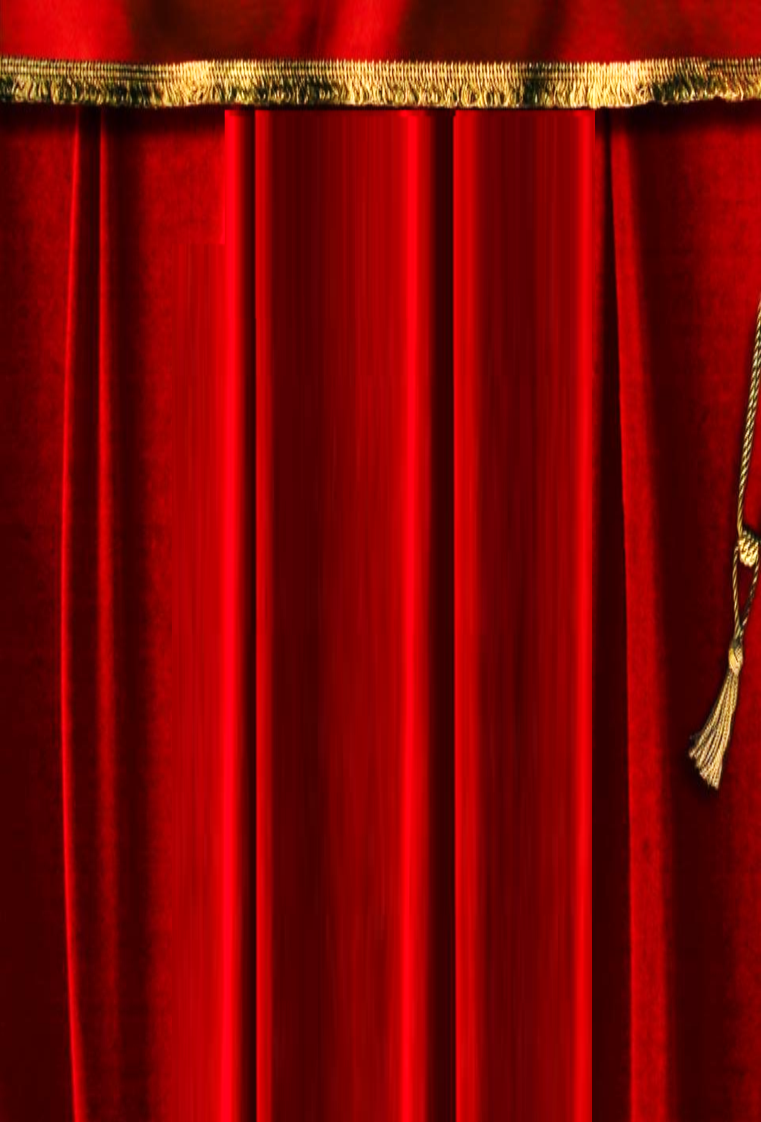 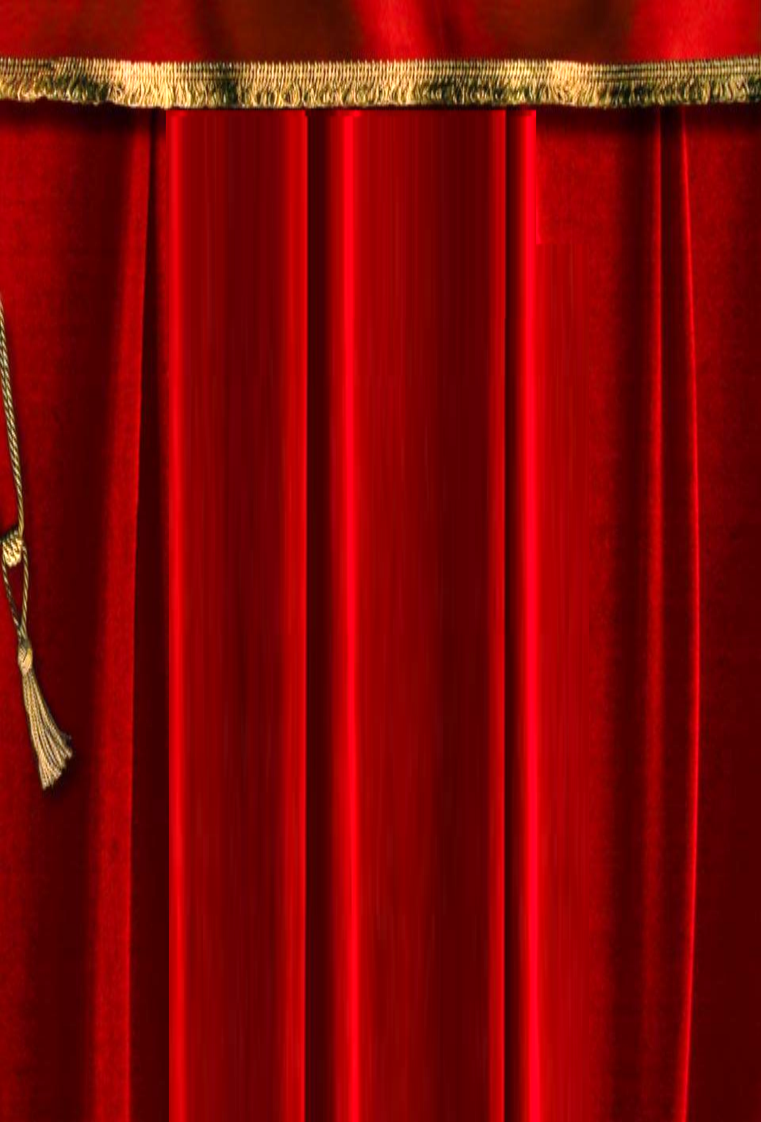 আজকের ক্লাসে সবাইকে
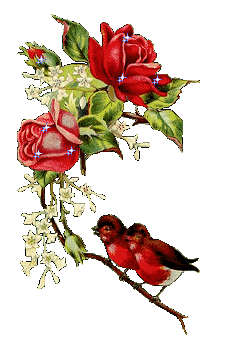 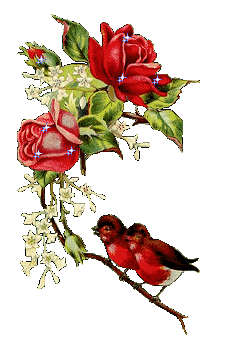 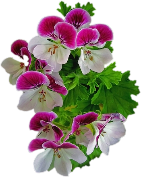 স্বাগতম
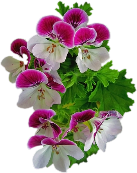 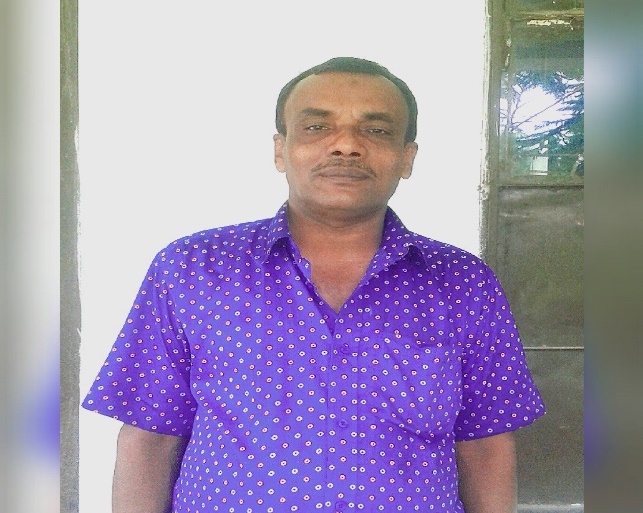 পরিচিতি
শ্রেণিঃ 9ম/১০ম		
বিষয়ঃগণিত 	
অধ্যায়ঃ  সপ্তদশ
তারিখ
মোঃ আমির হোসেন
প্রধান শিক্ষক
পাল্লা মাহবুব আদর্শ উচ্চ বিদ্যালয়
পাল্লা বাজার-চাটখিল-নোয়াখালী
ইমেইল: melon01121966@
Gmail.com
মোবাইল নম্বর: ০১৭12906965
আয়তলেখ, গনসংখ্যা বহুভুজ ও অজিভ রেখা
শিখন ফল
এ পাঠ শেষে শিক্ষার্থীরা –
১।চলক, বিচ্ছিন্ন ও অবিচ্ছিন্ন চলক কী তা বলতে পারবে।
২। আয়তলেখ, গনসংখ্যা বহুভুজ ও অজিভ রেখা ব্যাখ্যা করতে পারবে ।
৩। আয়তলেখ, গনসংখ্যা বহুভুজ ও অজিভ রেখার সাহায্যে উপাত্ত ব্যাখ্যা করতে পারবে
৬০ জন শিক্ষার্থীর বার্ষিক পরীক্ষায় ইংরেজিতে প্রাপ্ত নম্বরের গনসংখ্যা নিবেশন সারণি:
অবিচ্ছিন্ন শ্রেণি
বিচ্ছিন্ন শ্রেণি
৬০ জন শিক্ষার্থীর বার্ষিক পরীক্ষায় ইংরেজিতে প্রাপ্ত নম্বরের গনসংখ্যা নিবেশন সারণির আয়তলেখ নিম্নরূপঃ
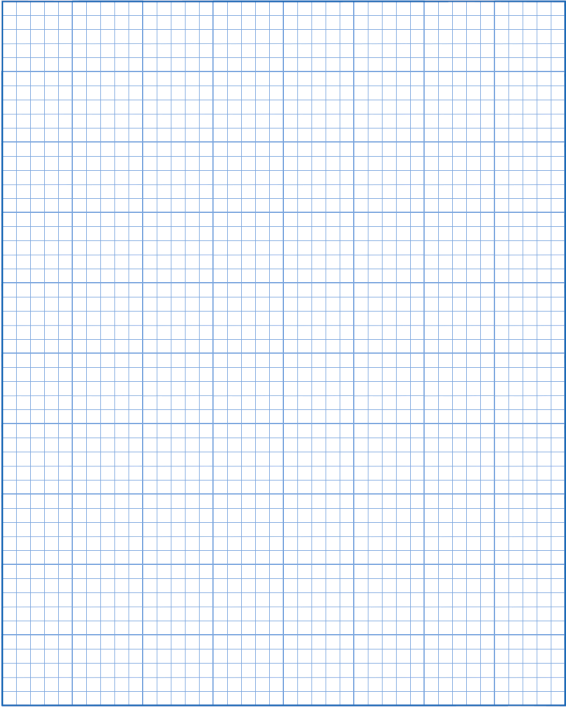 আয়তলেখ
Y
১৫
১৪
১৩
১০
১২
৯
১১
৮
৭
৬
৫
৪
৩
২
১
২৯.৫
৯৯.৫
৩৯.৫
৪৯.৫
৫৯.৫
৭৯.৫
৮৯.৫
৬৯.৫
X
O
আয়তলেখ ব্যবহার করে গনসংখ্যা বহুভুজ
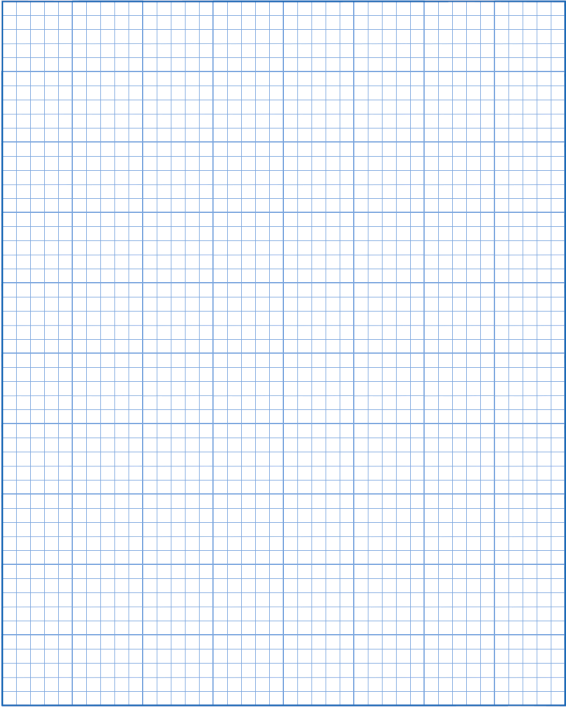 Y
১৫
১৪
১৩
১০
১২
৯
১১
৮
৭
৬
৫
৪
৩
২
১
২৯.৫
৯৯.৫
৩৯.৫
৪৯.৫
৫৯.৫
৭৯.৫
৮৯.৫
৬৯.৫
O
X
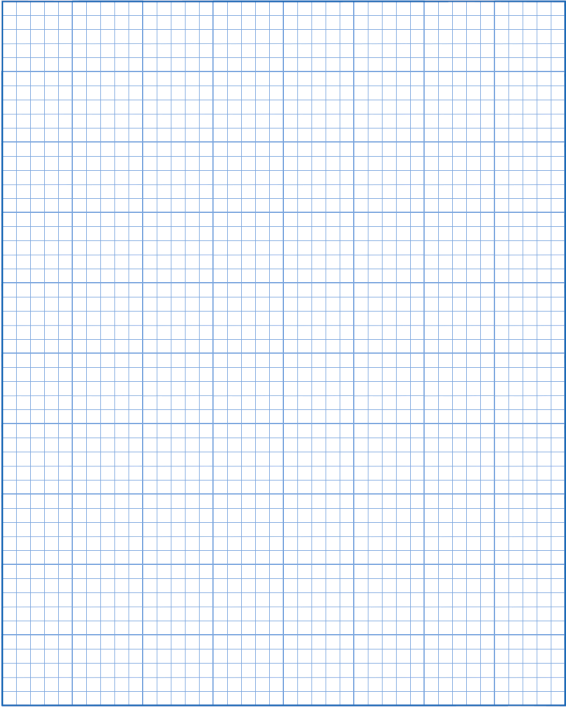 আয়তলেখ ব্যবহার না করে গনসংখ্যা বহুভুজ
Y
১৫
১৪
১৩
১০
১২
৯
১১
৮
৭
৬
৫
৪
৩
২
১
৭৪.৫
৪৪.৫
৫৪.৫
৯৪.৫
২৪.৫
৩৪.৫
৬৪.৫
৮৪.৫
১০৪.৫
X
O
অজিভ রেখা
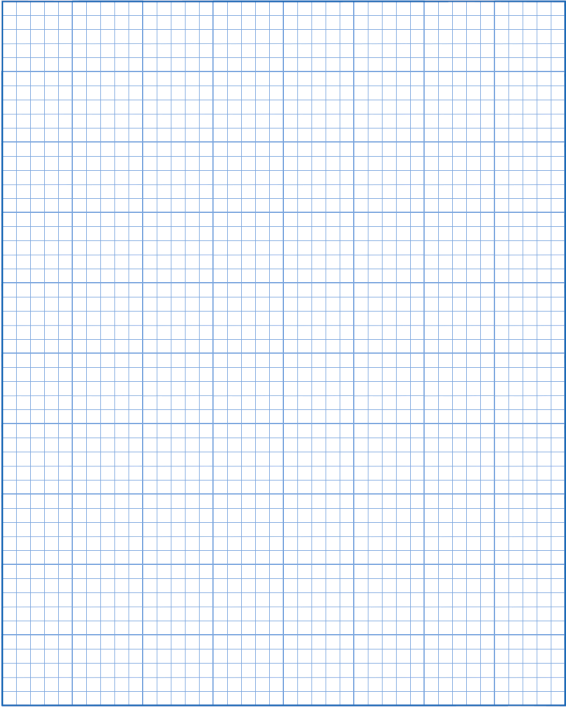 Y
৬০
৫০
ক্রমযোজিত গণসংখ্যা
৪০
৩০
২০
১০
X
O
২৯
৭৯
৪৯
৫৯
৯৯
৩৯
৬৯
৮৯
শ্রেণিব্যাপ্তির উচ্চসীমা
দলীয় কাজ
কোন স্কুলের ১০ম শ্রেণির ৬০ জন শিক্ষার্থীর ওজনের (কিলোগ্রাম) গণসংখ্যা নিবেশণ হুলো নিম্নরুপঃ
ওজন (কেজি)      ৪৬-৫০      ৫১-৫৫    ৫৬-৬০    ৬১-৬৫    ৬৬-৭০
গণসংখ্যা                ৫            ১০          ২০          ১৫         ১০
১) গণসংখ্যা নিবেশণের আয়তলেখ আকঁ। 
২) আয়তলেখের গণসংখ্যা বহুভুজ আকঁ।
মূল্যায়ন
১। আয়তলেখ অংকনের জন্য শ্রেণি কিরুপ হওয়া প্রয়োজন ?
ক) বিচ্ছিন্ন শ্রেণিসীমা   খ) অবিচ্ছিন্ন শ্রেণিসীমা
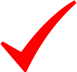 2। আয়তলেখ ব্যবহার না করে গনসংখ্যা বহুভুজ আঁকার জন্য X অক্ষ বরাবর নিচের কোনটি হবে?
ক) শ্রেণির মধ্যবিন্দু খ) শ্রেণির উচ্চসীমা গ) শ্রেণিসীমা ঘ) অবিচ্ছিন্ন শ্রেণিসীমা
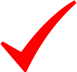 ৩। অজিভ রেখা আঁকার জন্য X অক্ষ বরাবর নিচের কোনটি হবে ?
ক) শ্রেণির নিম্নসীমা  খ) শ্রেণির উচ্চসীমা গ) শ্রেণিসীমা ঘ) অবিচ্ছিন্ন শ্রেণিসীমা
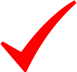 বাড়ির কাজ
১০ম শ্রেণির ৫০ জন শিক্ষার্থীর গণিত বিষয়ের প্রাপ্ত নম্বরের গণসংখ্যা নিবেশণ সারণি দেওয়া হলো:
ক) প্রদত্ত উপাত্তের ক্রমযোজিত গণসংখ্যা রেখা অংকন কর। 
খ) আয়তলেখ ব্যবহার না করে গনসংখ্যা বহুভুজ আঁক ।
গ) আয়তলেখ ব্যবহার করে গনসংখ্যা বহুভুজ আঁক ।
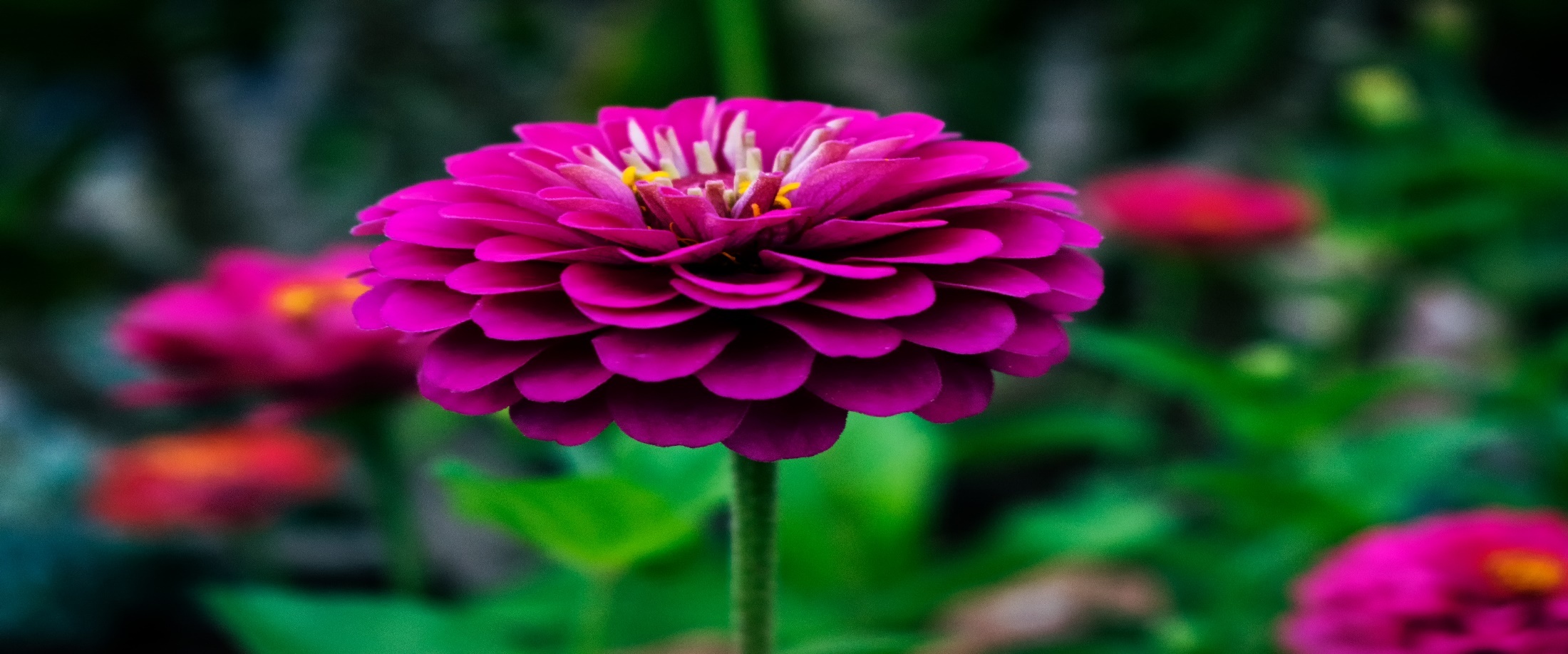 সকলকে ধন্যবাদ